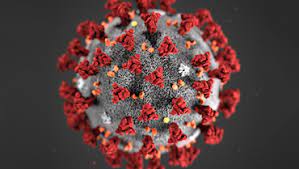 Pkt 1

Velkommen til
Norge har vært nedstengt fra 12.mars 2020 og frem til i dag.
ÅRSMØTE 2021
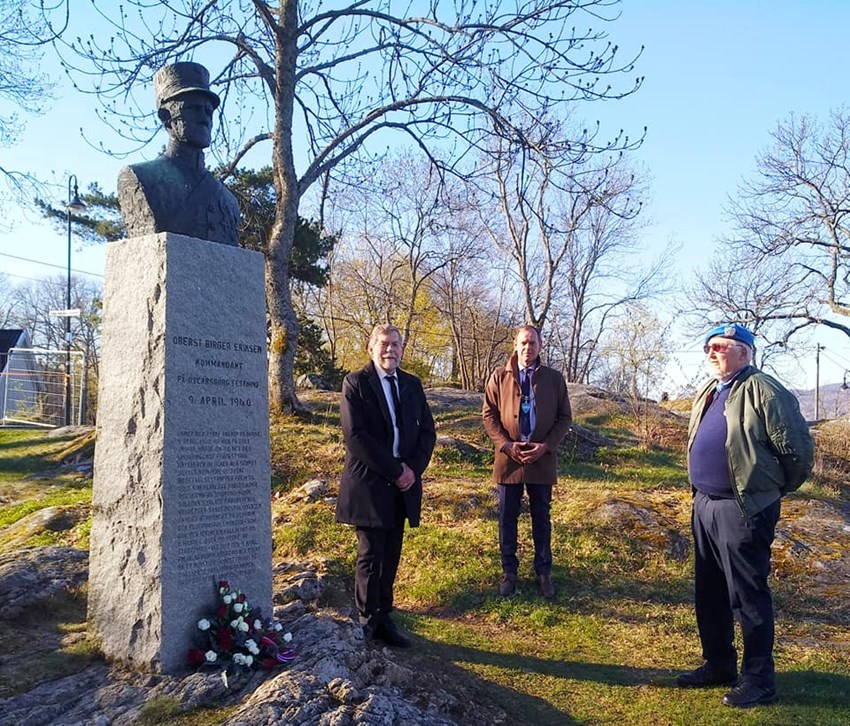 OSCARSBORG FESTNINGS VENNER
Pkt 2 Godkjenning av innkallingen
Årsmøte ble utsatt 2 ganger pga Covid 19. Medlemmene ble varslet pr SMS/mail, på hjemmesiden og facebook. 

Det ble sendt en siste påminnelse 24 juni 2021, som følge av kort frist. 

Styret gjør oppmerksom på at innkallingen ikke er iht vedtektene.

Saker som medlemmene ønsker behandlet måtte sendes oss innen 27.juni 2021. Styret er innstilt, med årsmøtets godkjennelse, å behandle saker som fremmes i møte ved åpningen. 

Innkalling med sakspapirer lagt ut på OFVs hjemmeside 27.juni 2021
Pkt 3 Godkjenning av dagsorden
Dagsorden er i henhold til vedtektene.
Dagsorden
Valg av referent
Valg av 2 representanter til å undertegne protokollen sammen med referenten
Styrets årsberetning
Årsregnskap og revisors beretning
Fastsettelse av kontingent
Orientering om styrets planer og budsjett for kommende år
Valg iflg. vedtektenes §6
Innkomne saker
 
Etter årsmøte blir det medlemsmøte med orienteringer og enkel bevertning
Pkt 4 Valg av møteleder
Forslag: ?
 
Årsmøtets behandling:
 
Vedtak:
Xxx  ble valgt som møteleder.
Pkt 5 a Valg av referent
Leder foreslår Hilde Herberg som referent.
 
Årsmøtets behandling:
Årsmøtets behandling

Vedtak:
Xxxx ble valgt som referent.
Pkt 5 b Valg av to representanter til å underskrive protokollen, sammen med referenten
Leder/årsmøte foreslår to fra salen
 
Årsmøtets behandling:
Årsmøtets behandling

Vedtak:
Xxxx ble valgt som referent.
Pkt 5 c. Styrets årsberetning
Leder					Ragnar Dahl
Nestleder				Hilde Herberg
Styremedlem			Torild Stumo 
Styremedlem			Jon Ivar Stedje
Styremedlem			Hans Petter Aksnes 
Styremedlem			Nils Einar Nesdam
Kasserer				Svein Moen
 
Revisor				Hilde Falck Olsen
 
Valgkomite			Mette Høiland
						Hilde Falck Olsen
			Øyvind Solli
Styret og øvrige verv
Styret har hatt 4 styremøter i 2020. 
 
Kommandant Per Egil Grimstad og festningsforvalter Jonny Fjeld har møterett, men som følge av covid 19 er bidrag mottatt pr tlf og mail

Styrets leder/nestleder har hatt løpende kontakt med kommandant og festningsforvalter.

Styrets arbeid har vært begrenset, men konsentrert om foreningens virksomheter og arrangementer.
Styrets virksomhet
Fergekort til alle i styret
Gratis ferge for

 venneforeningens

 arrangementer

 på Oscarsborg
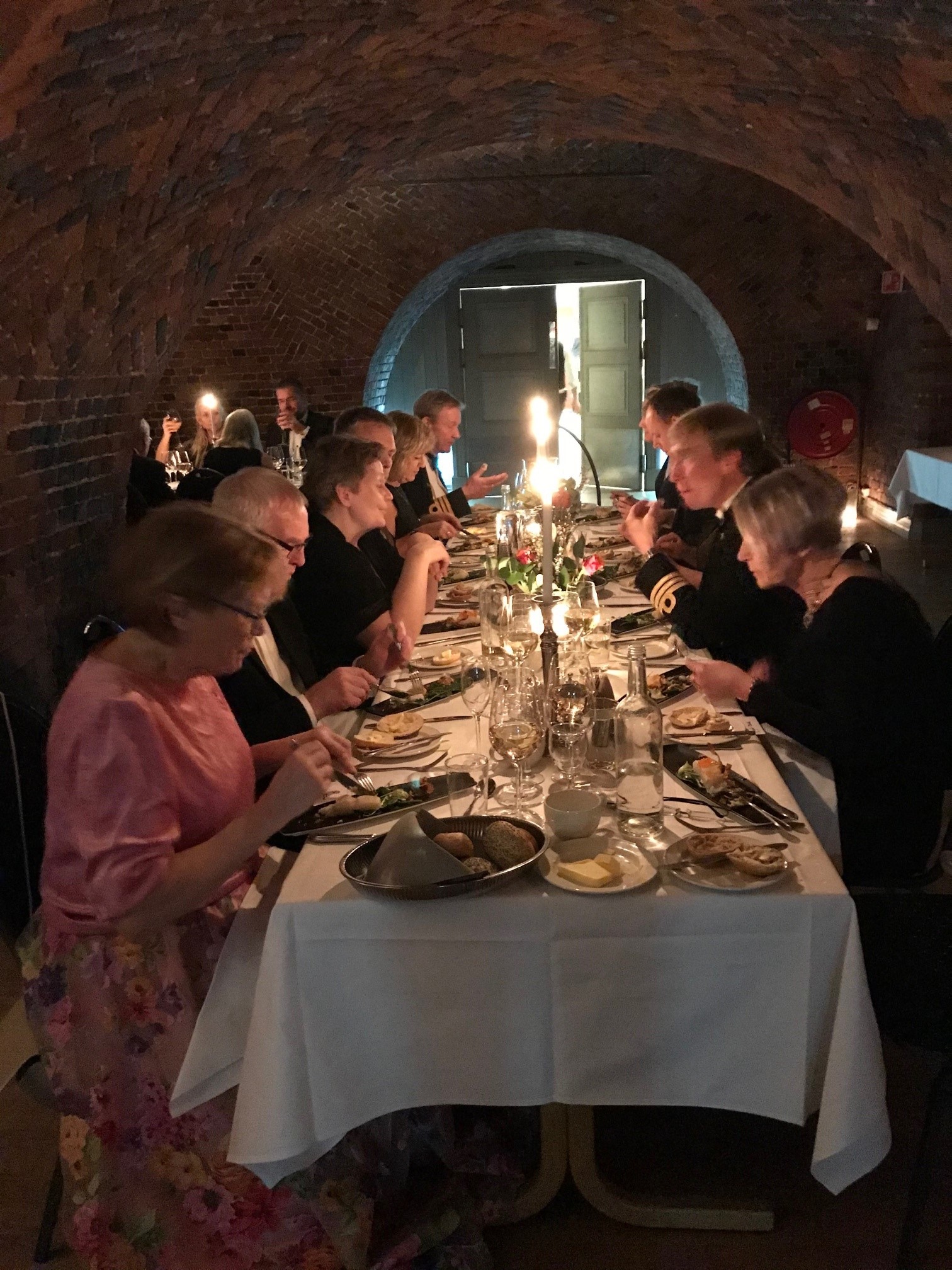 8.Februar 2020

Festningsballet ble gjennomført tross få deltakere. Ballet gikk med underskudd.

Ballet er et samlingspunkt som bidrar til økt interesse og til å beholde medlemmer
8.februar 2020
Penger fra KUDRullestolrampe ved museet
OFV ga som gave fra innsamlede midler til museet kr 750 000.

En konsekvens av dette er at KUD har overført kr 187 500.- (som er 25 % av vår gave) direkte til museet.

Påbegynt arbeid med rullestol-rampe ved inngangen til museet (levert i 2021)
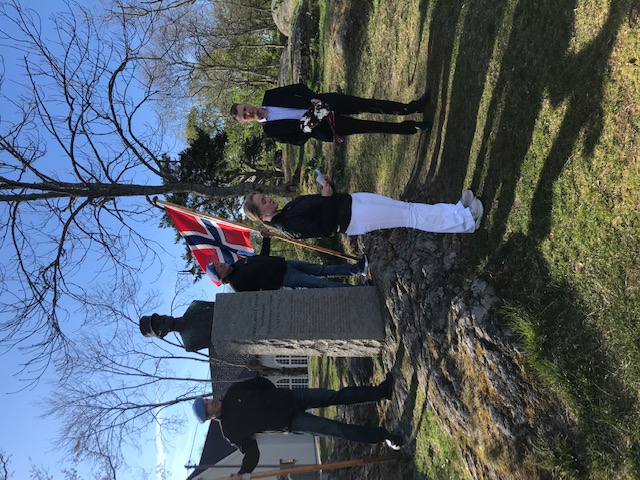 8.Mai 2020


Tale og blomsternedleggelse ved oberst Birger Eriksens byste i badeparken i Drøbak og ved hans gravsted på vår Frelsers gravlund.

Oldebarnet Morten Andreas Eriksen og hans datter Kristiane

Ny tradisjon: 
Blomsternedleggelse ved minnesteinen for de falne i Frogn.

Ordfører og Kommandant var tilstede

Torild Stumo ordnet blomster
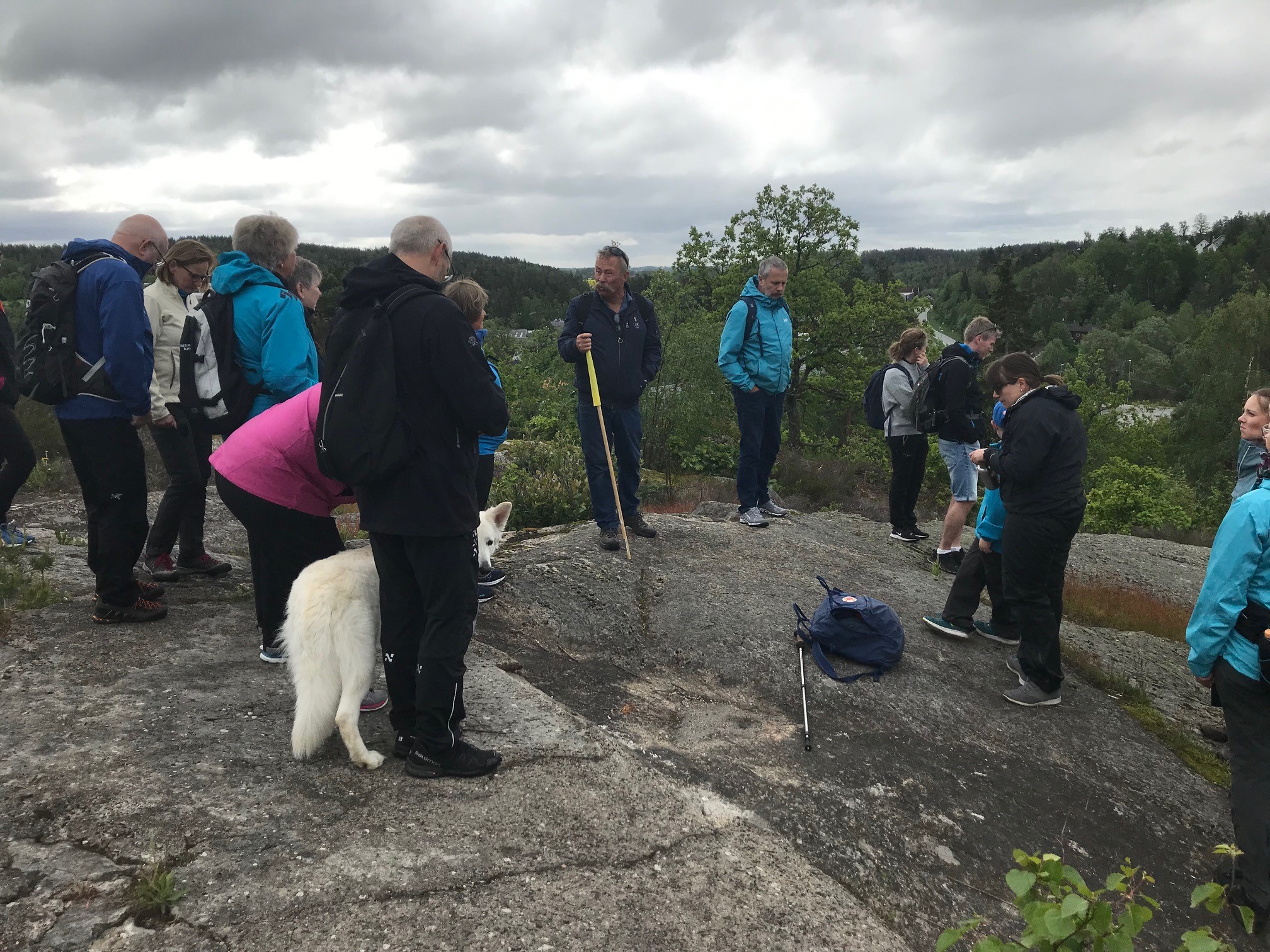 Mai 2020

Festningsmarsjen

avlyst

pga

Covid19
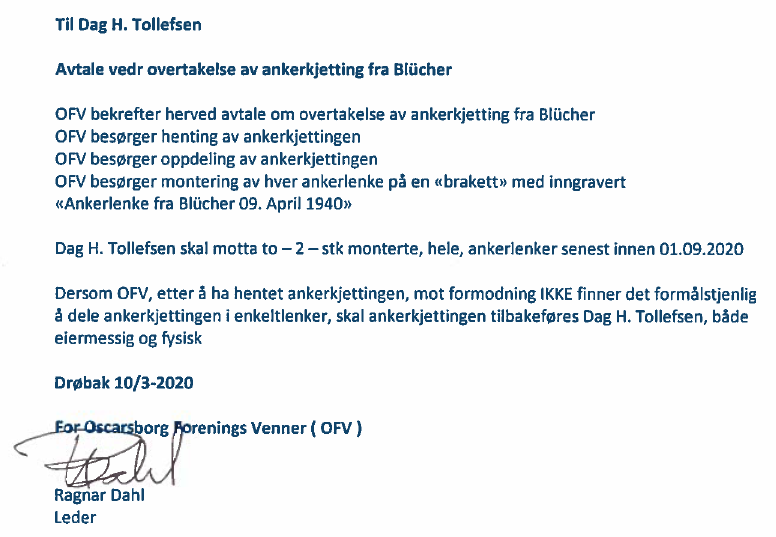 18.Mai 2020

Mottatt siste rest av ankerledd fra Blûcher

De skulle ha 2 ankerledd ferdig montert m/messingplatte.

Vi produserer crester og startet salget i går
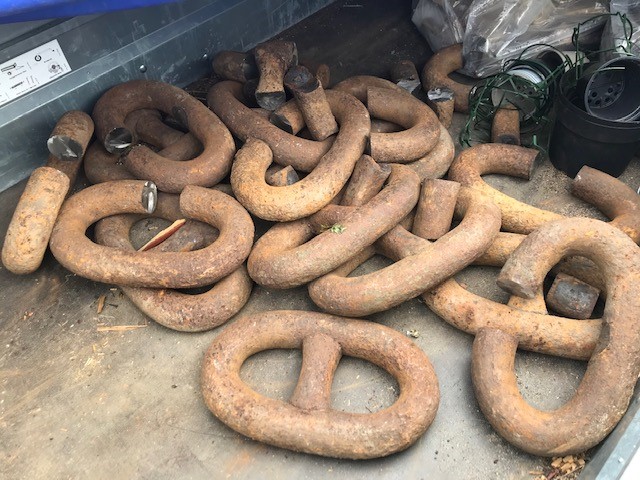 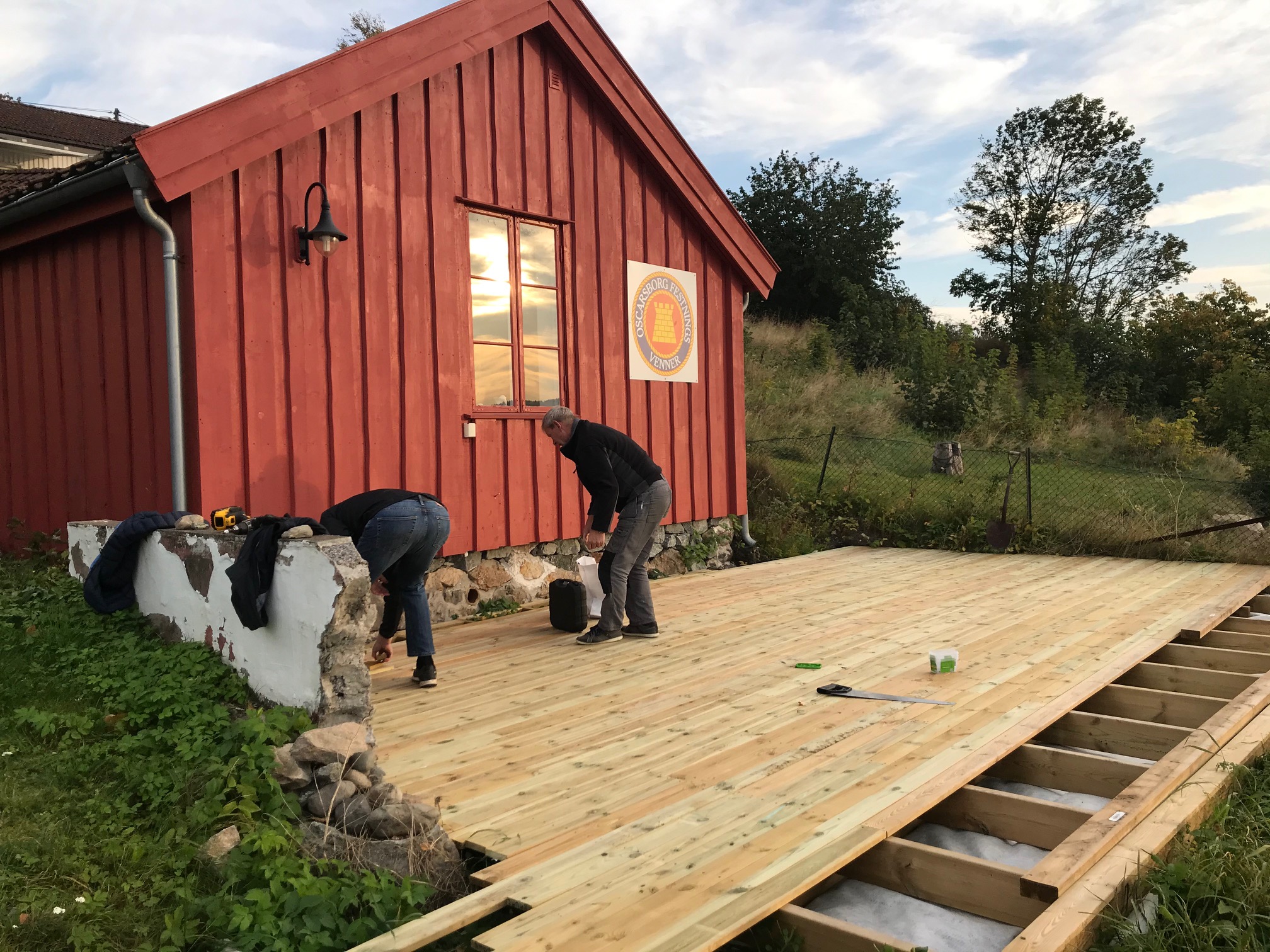 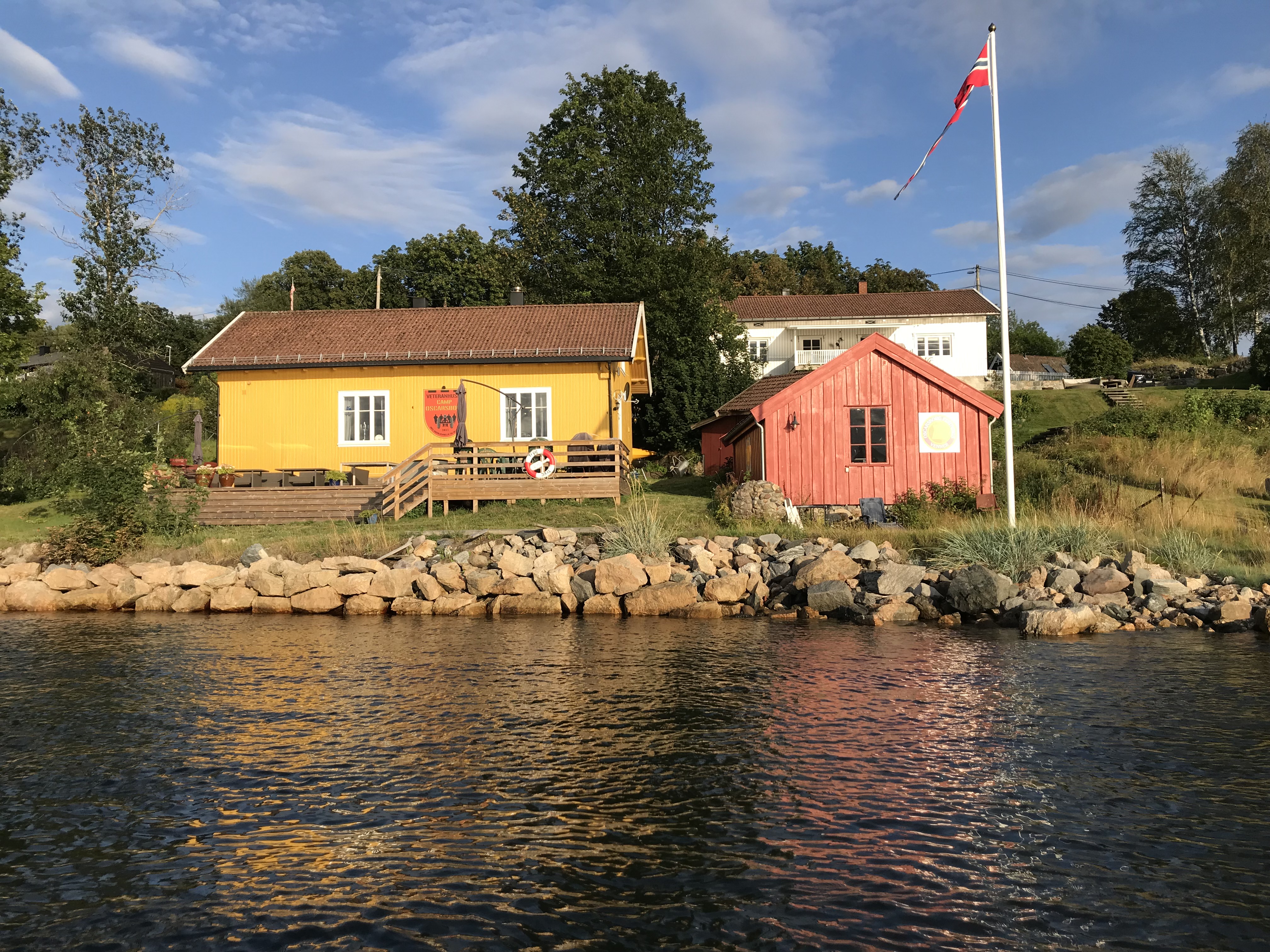 Platting foran Naustet, ca 30 m2. Kan benyttes av medlemmer – fortrinnsvis ved bestilling i helger, for å unngå bomturer.
Andre forhold
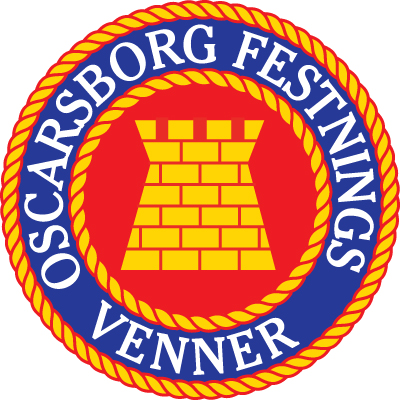 Foreningen har pr 1.januar 2021
229 medlemmer, herav:
Familiemedlemmer 177
Livsvarige medlemmer 36
Æresmedlemmer 16

Sosiale medier – liten aktivitet pga covid 19

Grasrotandelen kr 13 940,66
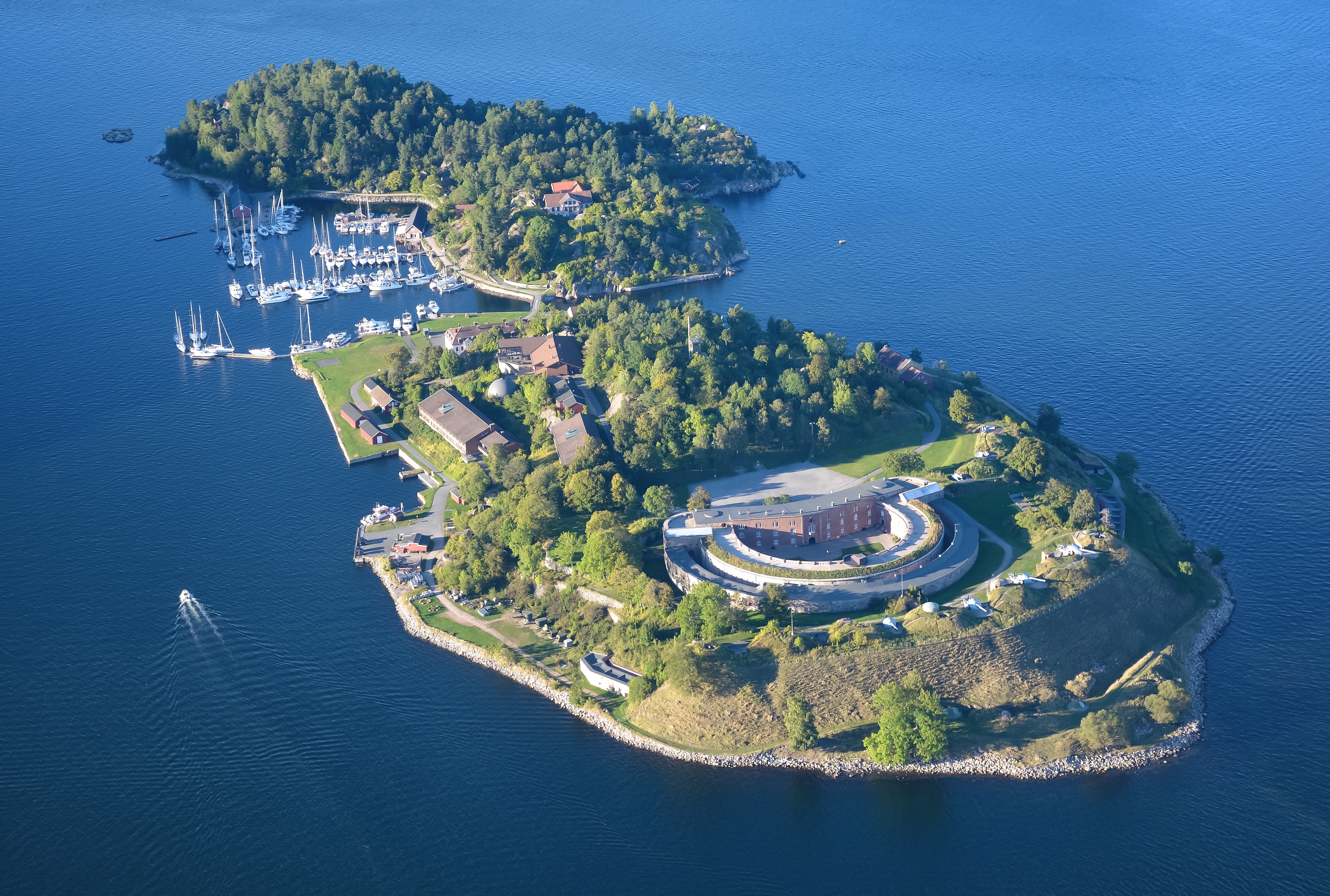 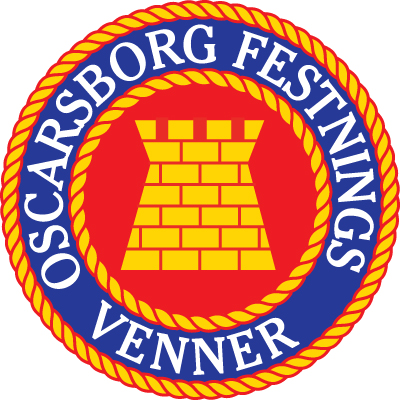 Pkt 5 d Regnskap og revisjon - Årsregnskap og revisors beretning
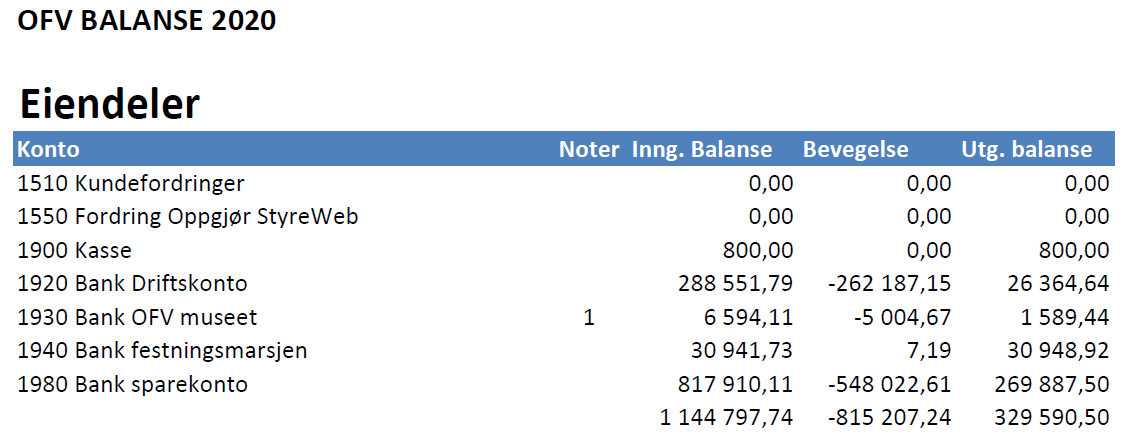 Pkt 5 d
Regnskap og revisjon
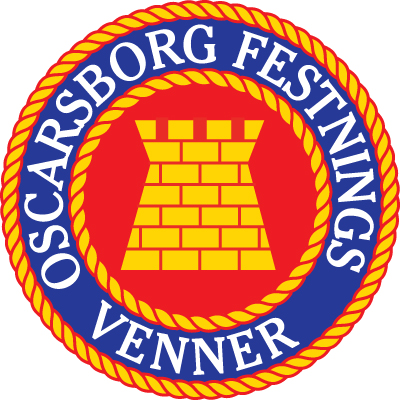 Pkt 5 d Regnskap og revisjon - Årsregnskap og revisors beretning
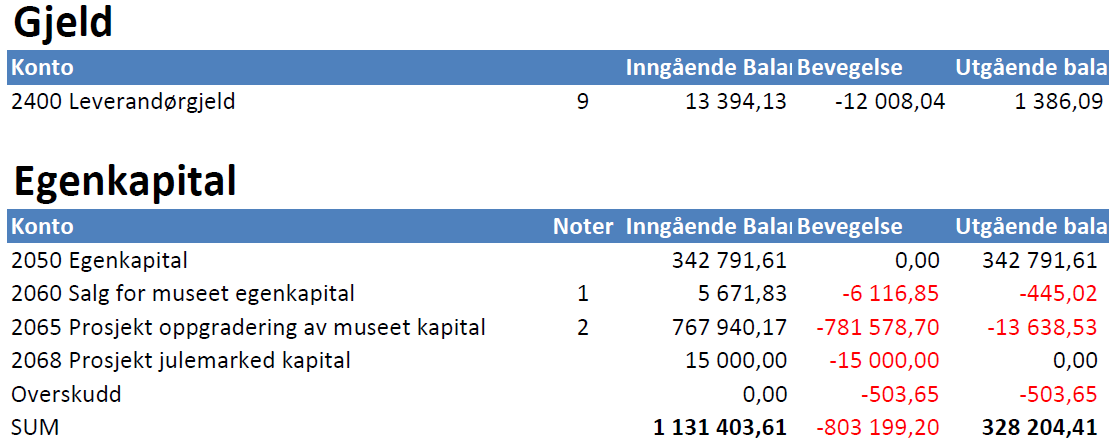 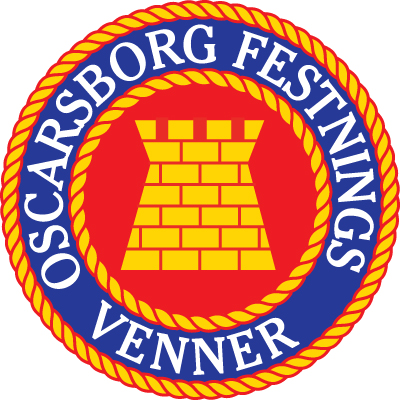 Pkt 5 d Regnskap og revisjon - Årsregnskap og revisors beretning
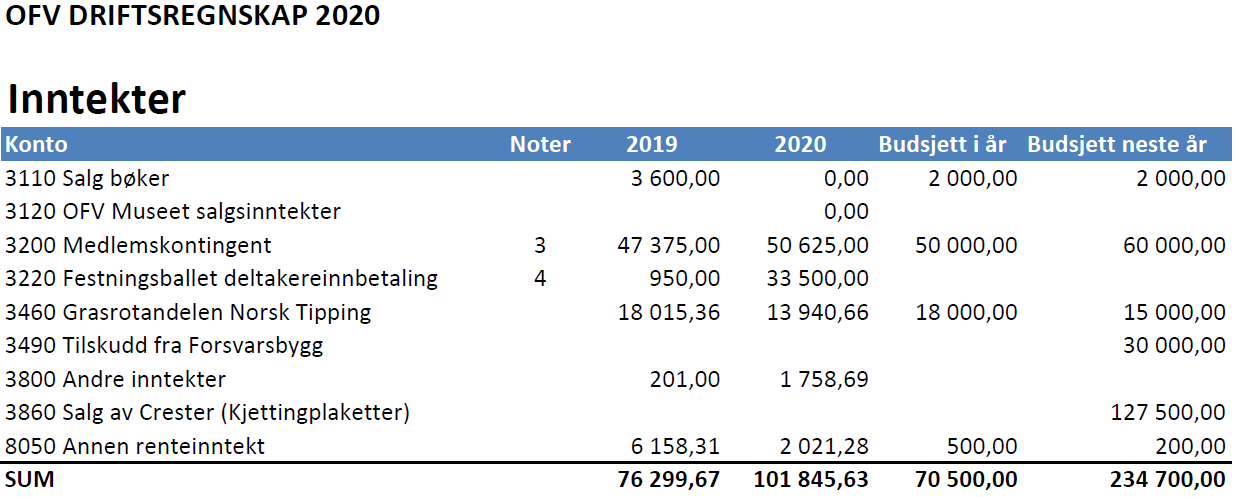 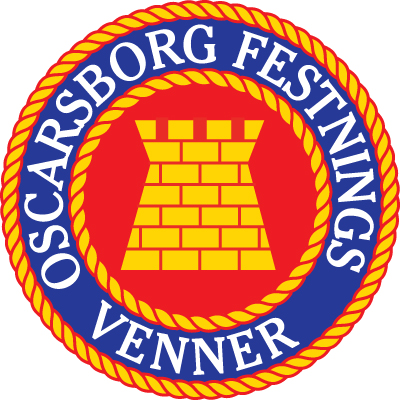 Pkt 5 d Regnskap og revisjon - Årsregnskap og revisors beretning
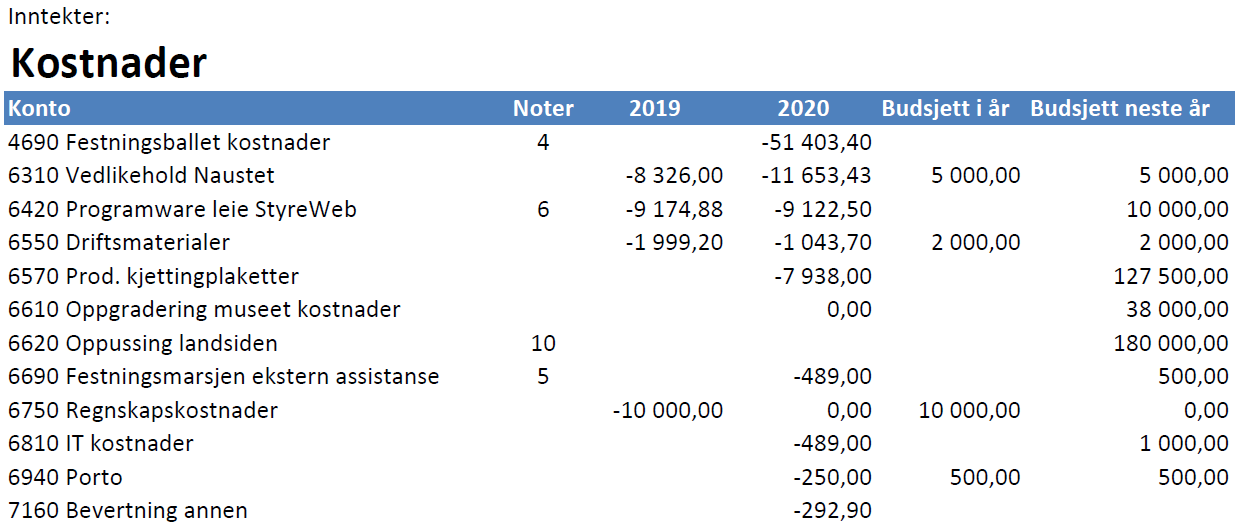 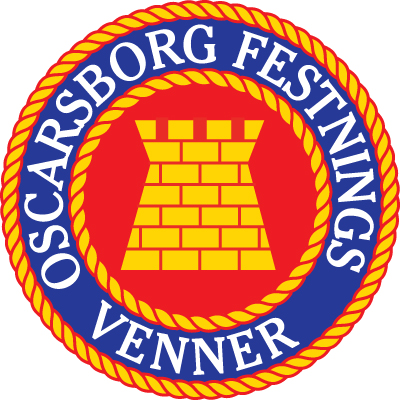 Årsregnskap og revisors beretning
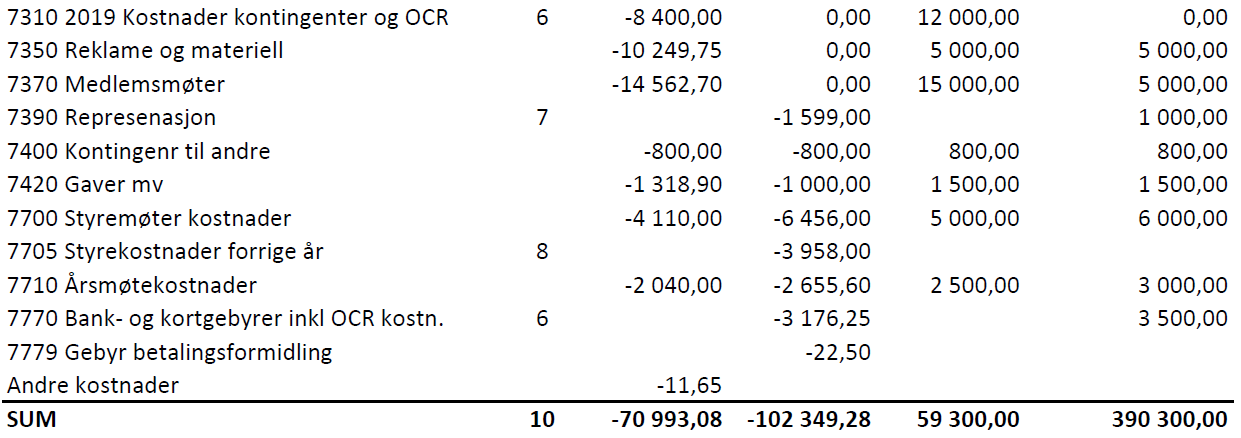 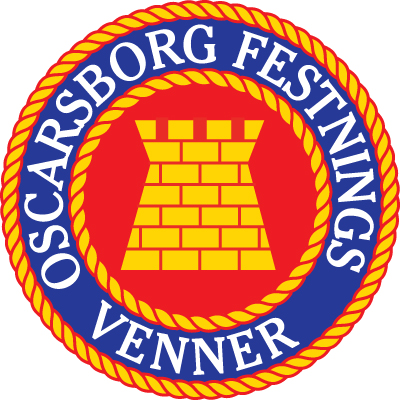 Årsregnskap og revisors beretning
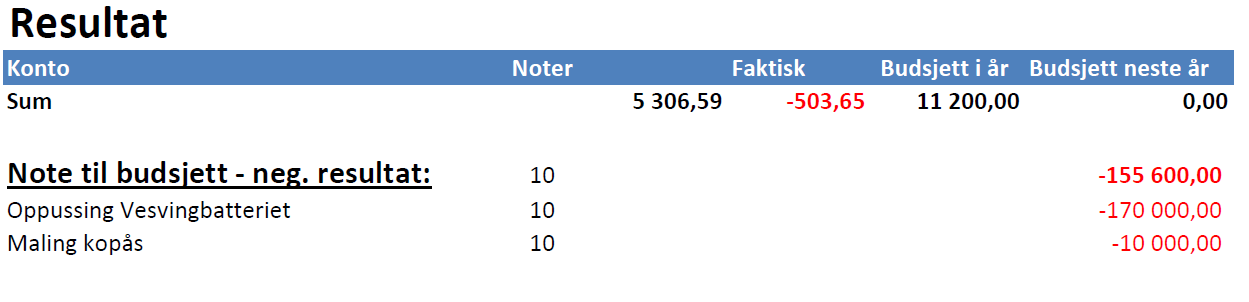 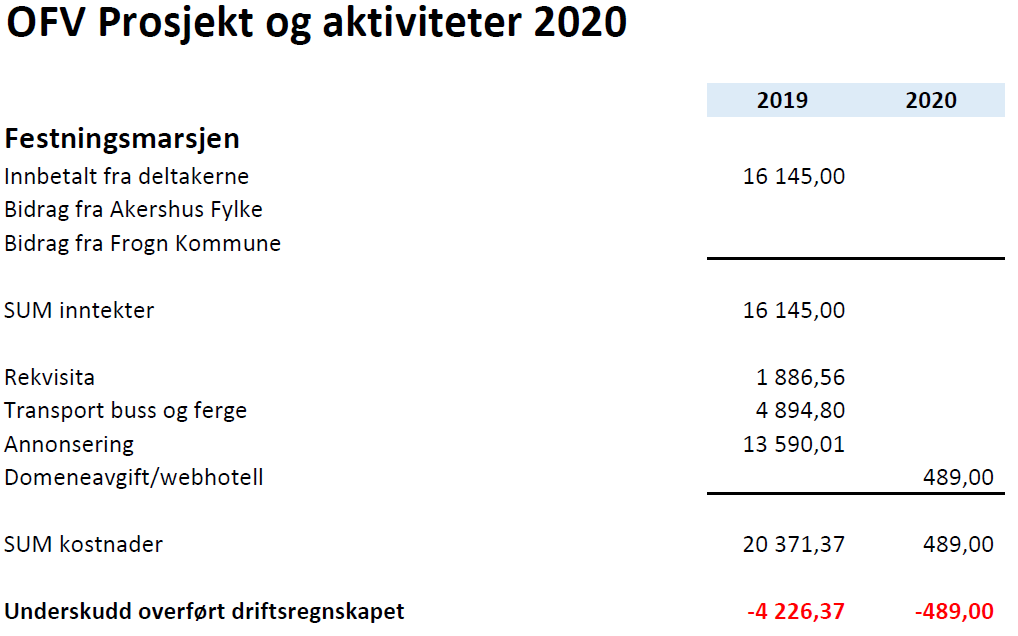 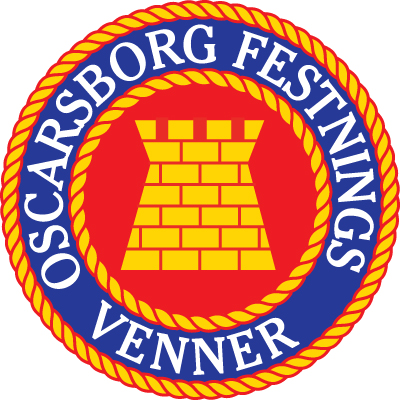 Årsregnskap og revisors beretning
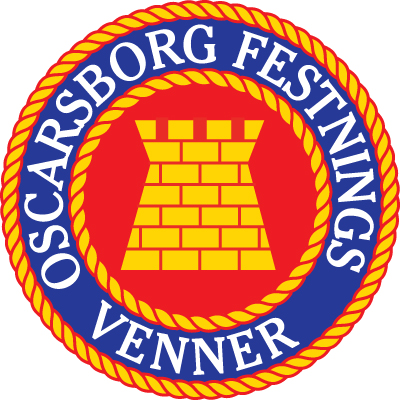 Pkt 5 d Regnskap og revisjon - Årsregnskap og revisors beretning
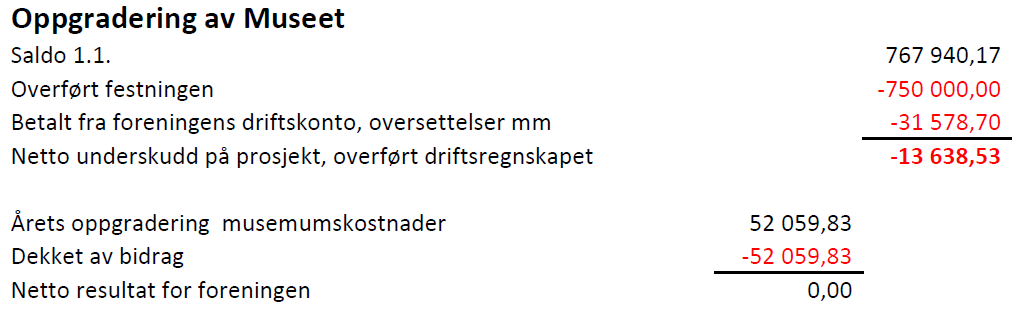 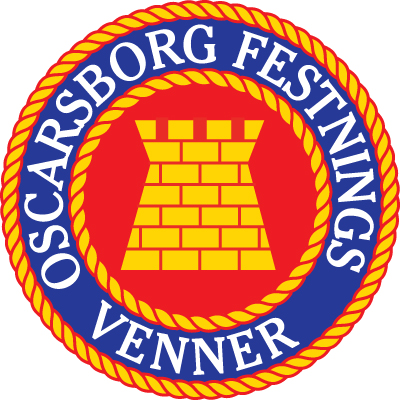 Pkt 5 d Regnskap og revisjon - Årsregnskap og revisors beretning
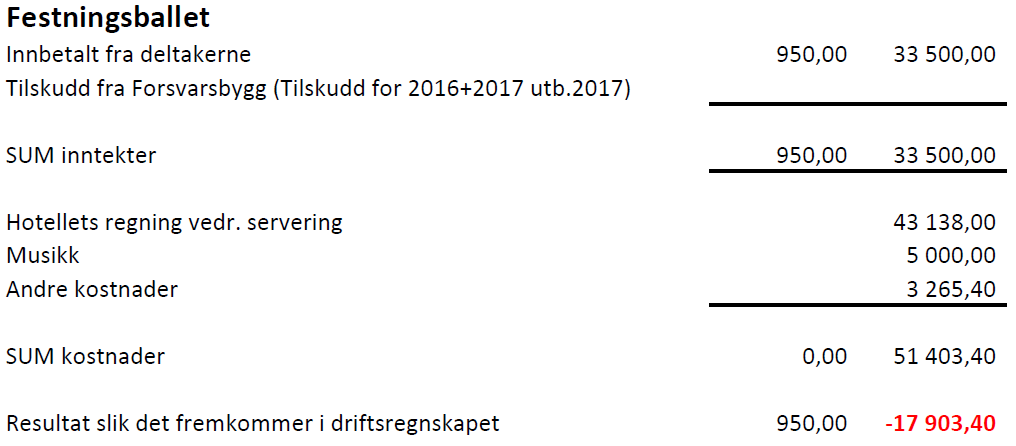 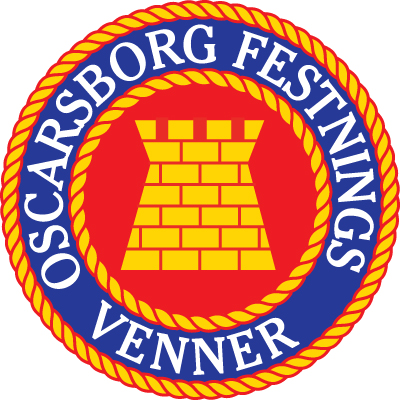 Pkt 5 d Regnskap og revisjon - Årsregnskap og revisors beretning
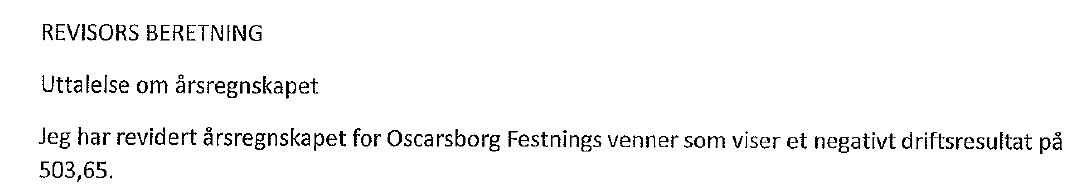 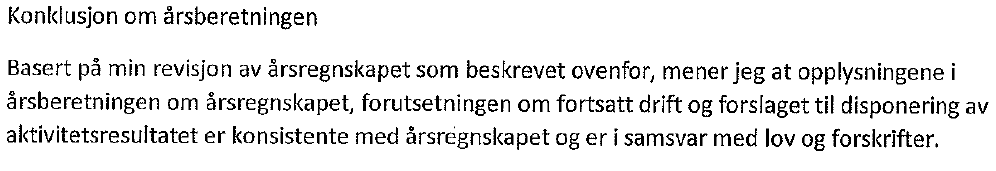 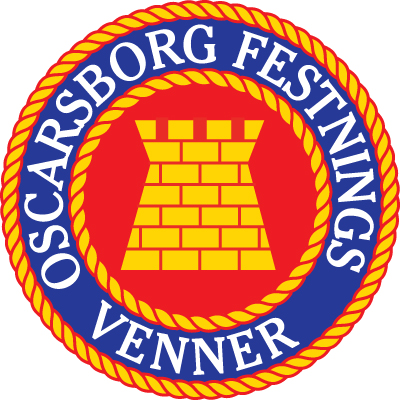 Pkt 5 d Regnskap og revisjon - Årsregnskap og revisors beretning
Ikke tatt med styrets oppgaver ifh til regnskap mv. Står i årsrapporten
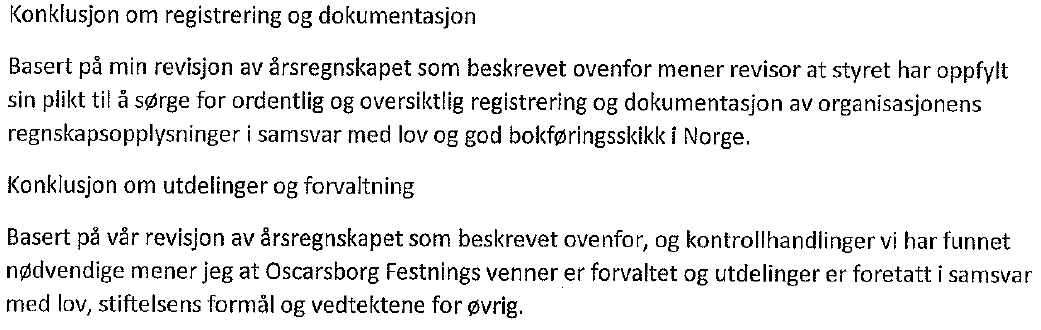 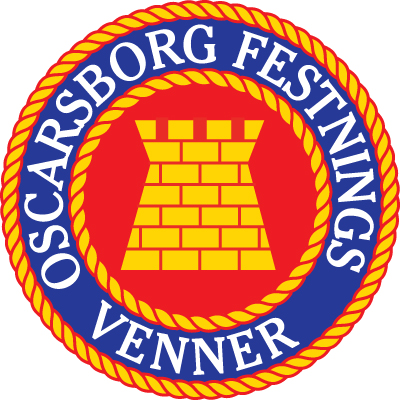 Pkt 5 d Regnskap og revisjon - Årsregnskap og revisors beretning
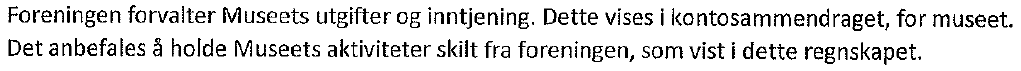 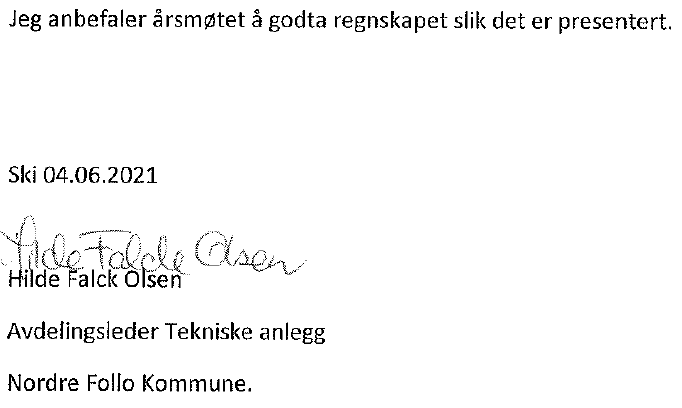 Pkt 5 e.  Fastsettelse av kontingent
Kontingenten foreslås uendret som følger:
kr. 250.- for familiemedlemsskap
kr 2 500.- for livsvarig medlemskap
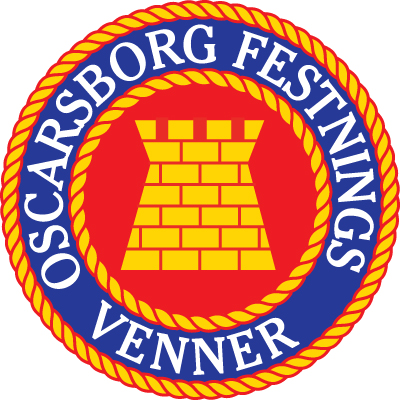 Pkt 5 f.   Orientering om styrets planer og budsjett
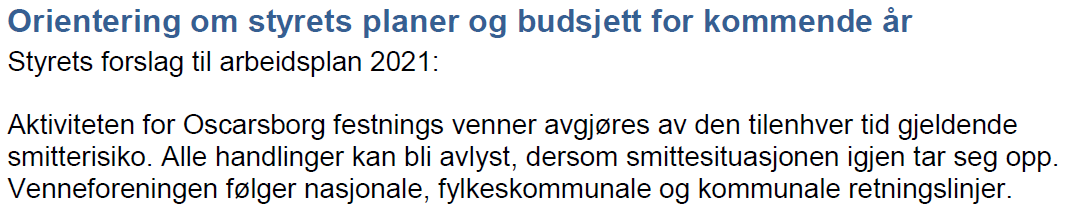 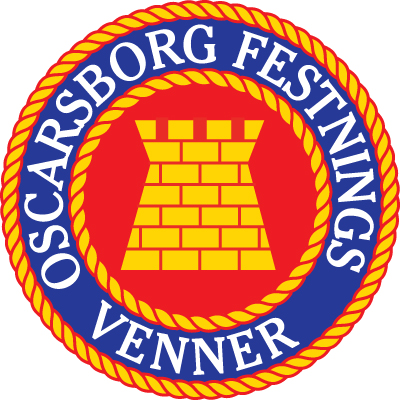 Pkt 5 f.  Plan for aktiviteten
Plan for aktiviteten
 Ferdigstillelse av platting ved naustet
 Oppussing av veisvingbatteriet, vedlikehold av vegetasjon og hogst av trevirke foran
   batteriet. Etablering av lekeplass og 2 bord m/benker foran kanon 1 og 2.
 Offisiell ferdigstillelse av oppussing og vedlikeholdsarbeid Veisvingbatteriet.
 Utvendig vedlikehold av bunkere ved Koppås batteriet i samarbeid med Forsvarsbygg.
   Rydding av kratt/småskog dersom samarbeid med Nordstranda og Husvik vel går i orden.
 Vedlikehold av Husvikbatteriet
 Delta på Kulturrådets høstsamling, herunder salg av materiell.
 Salg av minst 30 crester a kr 2000.-, herunder produsere iht bestilling i løpet av året
 Intensivere arbeidet med medlemsverving
 Oppdatere hjemmesider og facebook, herunder overføre domene til Museet
 Medlemstur til Bæreia senhøstes
 Gjennomføre et enkelt julearrangement
 Planlegge ball og årsmøte 2022
 Søke om økonomiske midler fra Frogn kommune, Forsvarsbygg, Sparebankstiftelsene

Det er opp til styre å prioritere oppgaver som skal gjennomføres.
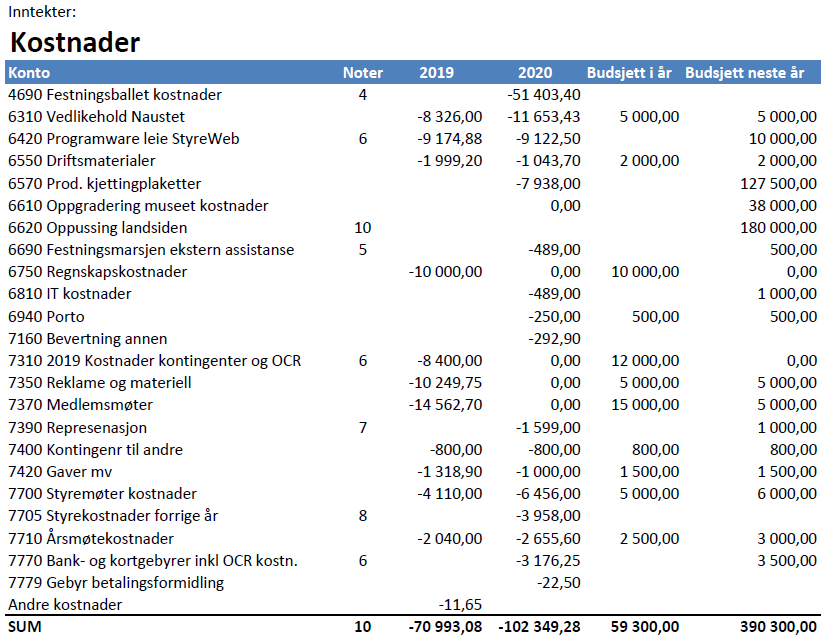 B
U
D
S
J
E
T
T

2
0
2
1
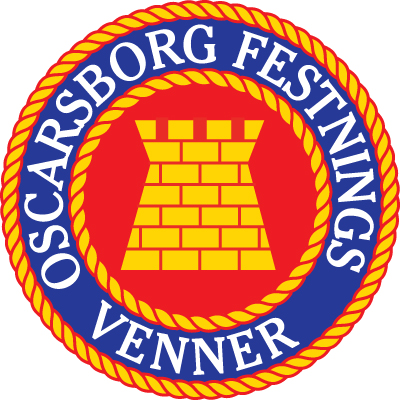 Pkt 5 g.  Valg iht vedtektenes § 6
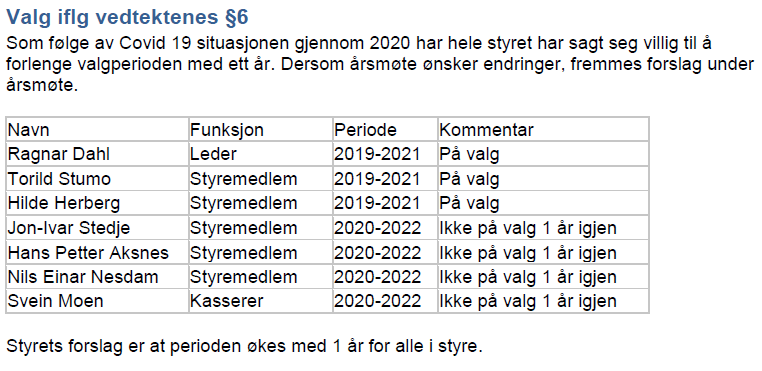 Pkt 5 g   -  Styret foreslår 1 års forlengelse for alle
Pkt 5.g  Valg av revisor og valgkomitè
Styrets forslag til revisor:	

Hilde Falck Olsen
Styret innstiller følgende kandidat til valgkomiteen 
for perioden 2020-2022:

Hilde Falck Olsen	 2020-2022 (23) Forlenges med 1 år
Mette Høiland	 2019-2021 (22) Forlenges med 1 år
Øyvind Solli	 2019-2021 (22) Forlenges med 1 år
 
Det er praksis at valgkomiteen konstituerer seg selv.
Pkt 5 h  -  INNKOMNE SAKER

KAN FREMMES I ÅRSMØTE
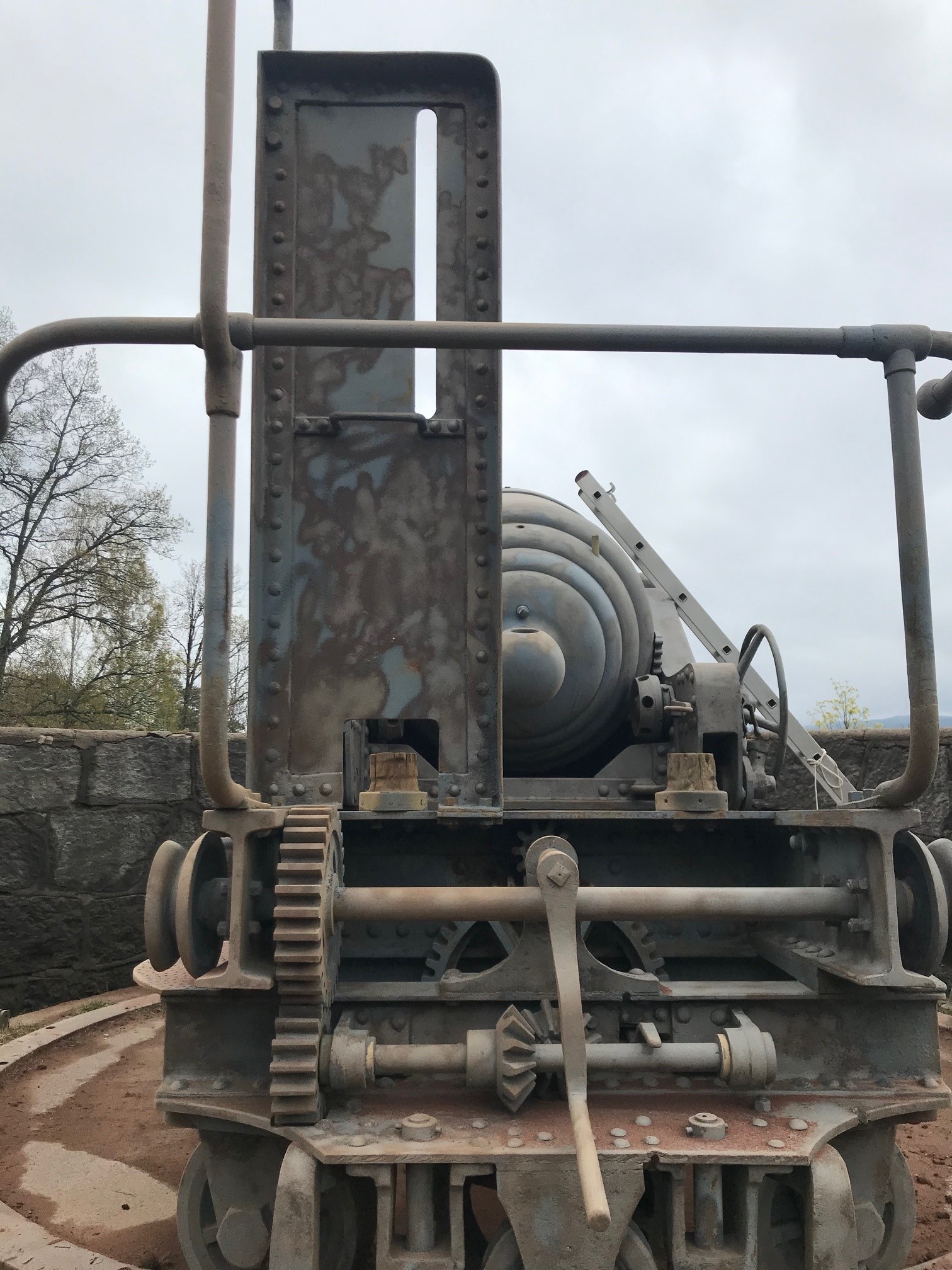 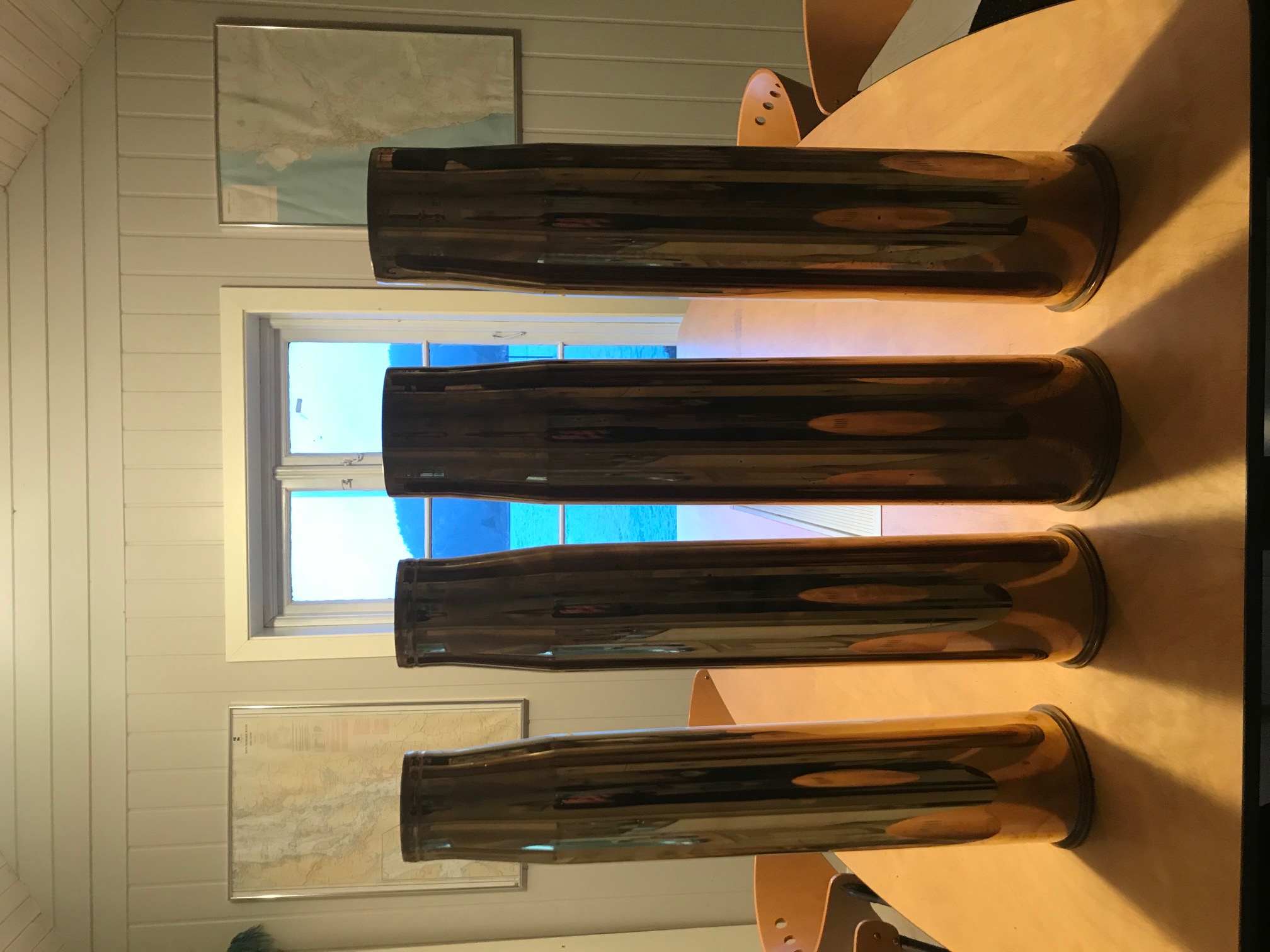 ÅRSMØTE SLUTT
 
PAUSE 

MEDLEMSMØTE
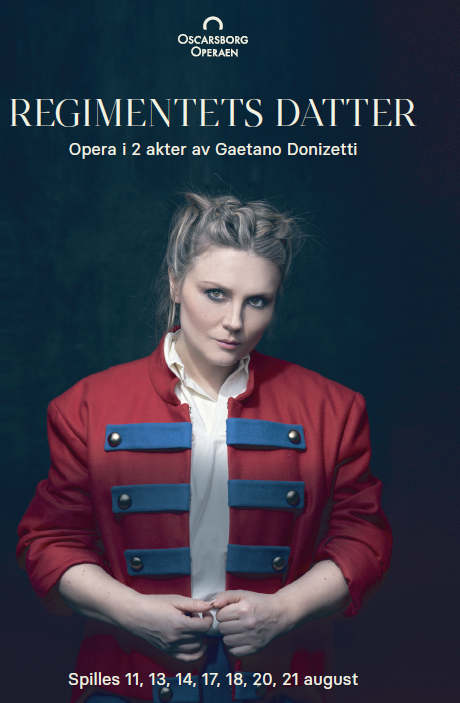 Info fra Kommandanten
Prosjekt ny havn for Borgenbåten
Besluttet å ta inngangsbilletter
Museet overføres KUD 2024
Opera på Oscarsborg Donizetti. Spilles 11, 13, 14, 17, 18, 20, 21 august
Info fra styret
Ny handicap rampe
GAMMEL handicap rampe
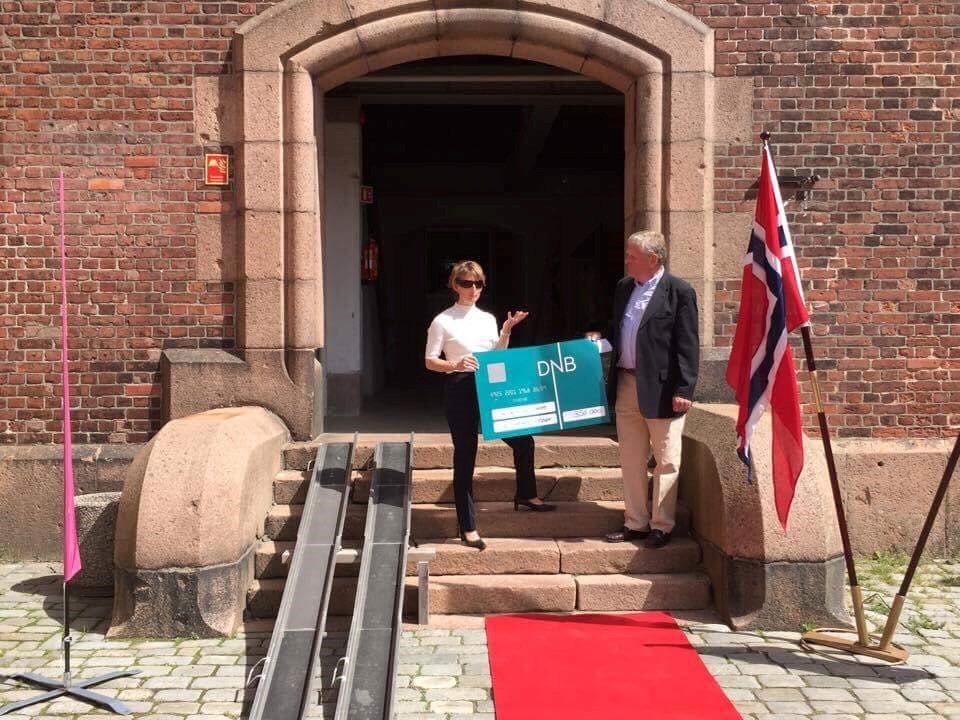 Info fra styret
Svein blåser norgeskanonen
Oppussing av veisvingbatteriet
Info fra styret
Kanonene er galvanisert
Støvsuging av sand under kanonrøret
Info fra styret
Norgeskanon ferdig
En pause i jobben
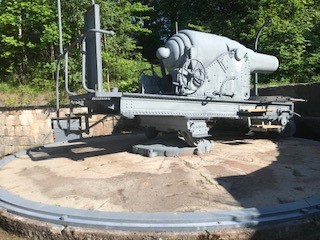 Info fra styret
Slamming er planlagt
Vi har malt dørerne
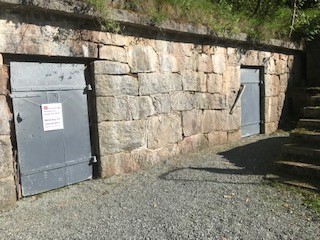 Info fra styret
Du ser ikke sjøen fra kanon 2 (1)
Fått tillatelse til å felle trær
Info fra styret
Ankerledd
Salg av crester
Avlevert ankerledd
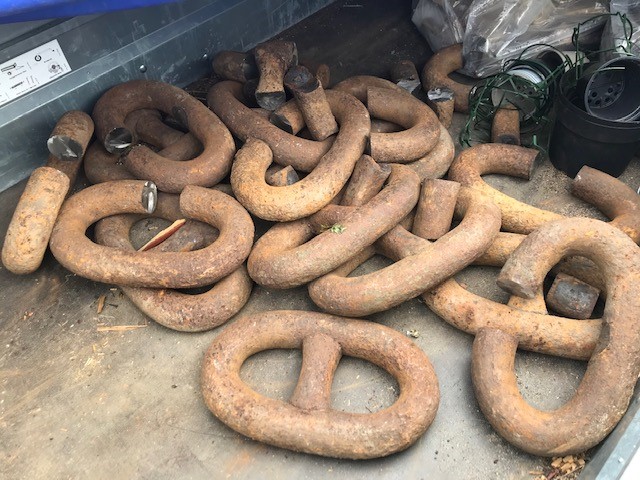 SLUTT – SPØRSMÅL?